Fig. 7 VHF activity at the time of seizure onset in a case of neocortical epilepsy. Patient 7 had a frontal ...
Brain, Volume 129, Issue 6, June 2006, Pages 1593–1608, https://doi.org/10.1093/brain/awl085
The content of this slide may be subject to copyright: please see the slide notes for details.
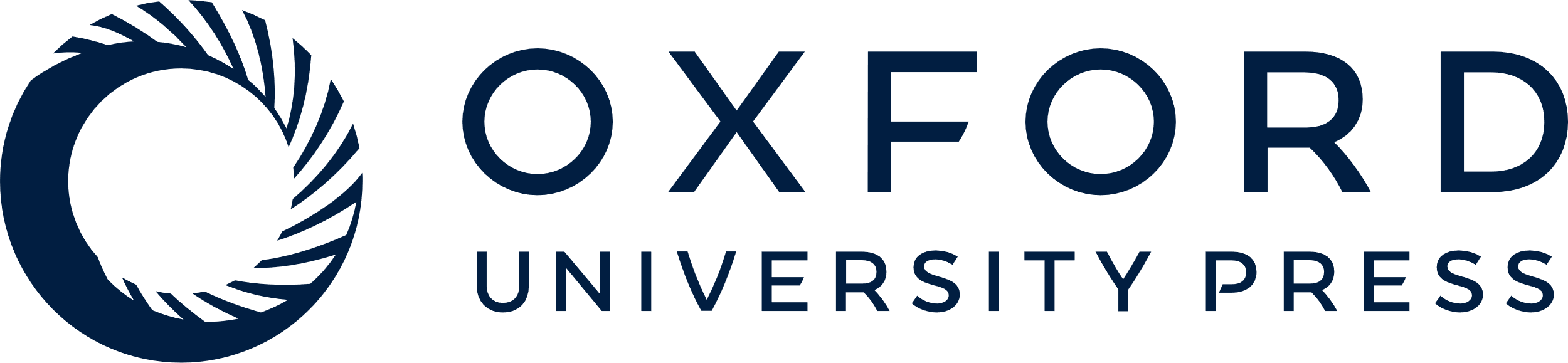 [Speaker Notes: Fig. 7 VHF activity at the time of seizure onset in a case of neocortical epilepsy. Patient 7 had a frontal neocortical porencephalic cyst and seizure onset occurred first in contacts close to the border of the cyst. (A) Unfiltered low-voltage fast-activity seizure-onset pattern at standard time-scale. (B) Filtered highlighted samples from background and seizure-onset sections at expanded time-scale and gain. Sustained 330–400 Hz VHF activity is seen at the time of seizure onset in channels LAC2-3 and LAC3-4. (C) Spectral analysis of the seizure-onset section from A reveals an ‘excess’ increase (compared with sub-gamma) in the VHF band of channel LAC3-4 and to a lesser extent in the gamma band of channel LAC4-5, whereas other channels showed less marked or negative changes.


Unless provided in the caption above, the following copyright applies to the content of this slide: © The Author (2006). Published by Oxford University Press on behalf of the Guarantors of Brain. All rights reserved. For Permissions, please email: journals.permissions@oxfordjournals.org]